Checking In!
H-1B America’s Promise (AP) Grant
H-1B Strengthening Working Families Initiative (SWFI) Grant
H-1B TechHire Partnership (TechHire) Grant
I’m not sure!
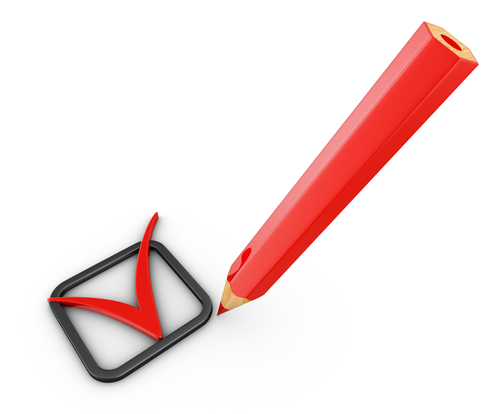 1
Checking In!
For this grant initiative I am the:
Authorized Representative
Program Director/Manager
IT/Data Manager or staff
Training Partner
Employer Partner
Other
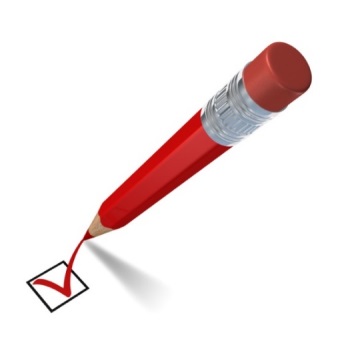 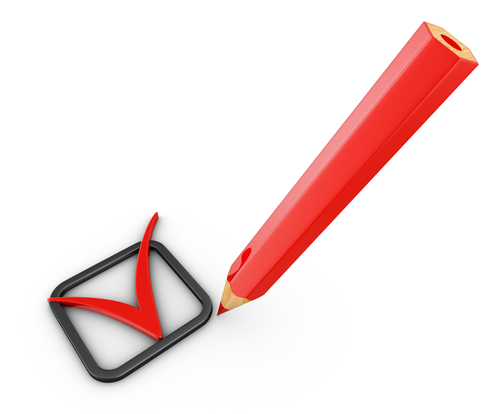 2
January 11, 2018
H-1B Performance Reporting Webinar 2.0:WIPS Implementation
H-1B TechHire Partnership
Strengthening Working Families Initiative 
America’s Promise Grantees
3
MODERATOR
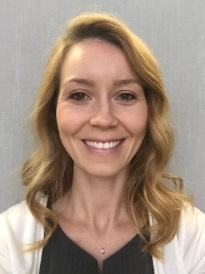 Megan Baird, Program Manager, H-1B Grants
Employment and Training Administration
US Department of Labor
PRESENTERS
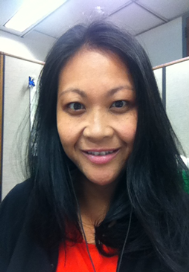 Ayreen Cadwallader, Workforce Analyst
Employment and Training Administration
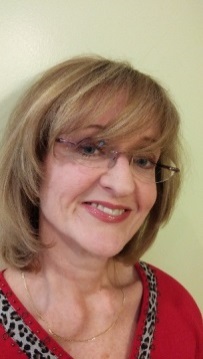 Timmy Dudley, Workforce Analyst
ICF International
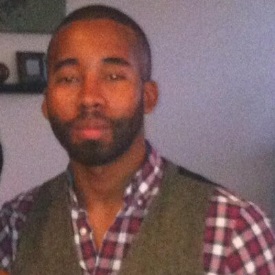 Denise Dunlap, Senior Business Analyst 
Appteon, Inc.
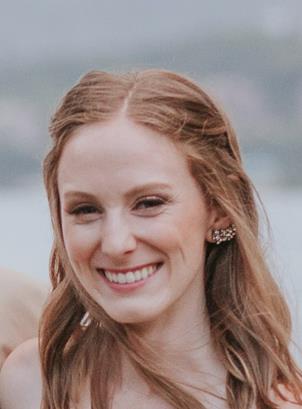 Katie Neupane, Grants Management Specialist
Employment and Training Administration
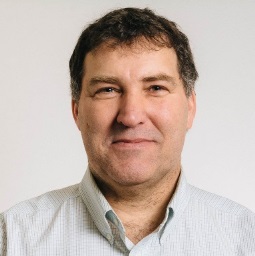 Gregory Scheib, Workforce Analyst
Employment and Training Administration
4
OBJECTIVES
Review WIPS performance reporting requirements for the quarter ending December 31, 2017
Review H-1B PIRL data elements and data file structure
Review Data Validation Rules and learn how to resolve common data file errors 
Preview H-1B QPR Aggregation Rules
Learn how to access WIPS and upload data files
Discuss next steps and action items for January – March 2018
Provide an opportunity to ask performance questions
5
What are you most excited about learning today?
Submitting your participant data for the quarter ending December 31, 2017
Learning how to how to access WIPS, upload data files, and resolve data file errors
Previewing the aggregation rules for the H-1B Quarterly Performance Report (QPR) form
Next steps and action items for January – March
6
H-1B Performance Reporting Guidance
Performance Reporting Guidance for Quarter Ending December 31, 2017
Coming Soon! DOL Performance TEGL
7
Performance Reporting Guidance for December 31, 2017
Reporting Deadline February 14, 2018
WIPS will be available end of January 2018
Access issued to H-1B Authorized Representatives
Upload a CSV data file
Resolve data file errors
Generate a QPR form
Submit Quarterly Narrative Report via email
QNR
WIPS
Grantees who are not yet serving participants do not upload a data file. 
Please note in your QNR that you do not have participant level data to submit.
HOT TIP!
8
Performance Policy Guidance
Coming Soon!
Performance Training and Employment Guidance Letter (TEGL)
Describes performance reporting policies for H-1B authorized programs
Provides an overview of unique H-1B grant terms, definitions, and procedures
Defines WIOA primary indicators of performance
Offers guidelines for collecting Social Security Numbers
9
POLL: Which of these Performance TA resources has the been most useful to you?
Revised! H-1B Performance Reporting Handbook & WIPS Reporting Guidance
New! Performance Reporting Toolkit 
New! H-1B Performance Reporting Pre-Recorded Tutorial: Preparing Data Files for WIPS 
New! Summary of H-1B PIRL Data Elements for 2017 through 2018 with Data File Structure
Need a Refresher? H-1B Performance Reporting Orientation Webinar
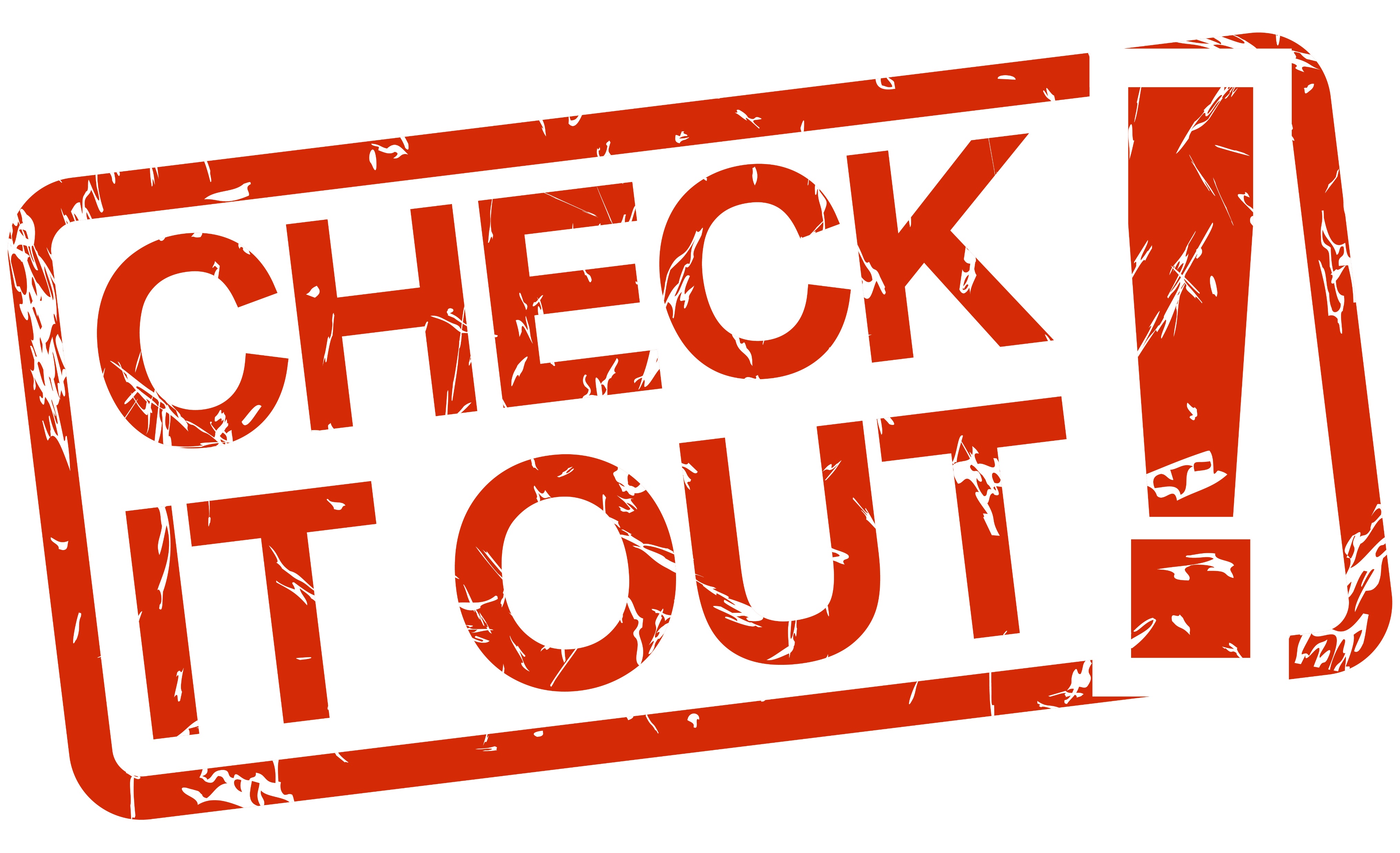 https://h1bskillstraining.workforcegps.org/resources/2017/06/08/12/17/H-1B_Performance_Reporting_Resources
10
H-1B PIRL Data Elements
Reporting Participants in your Data File Using H-1B PIRL Data Elements 
Amended ETA-9172 DOL PIRL
11
ETA-9172 DOL PIRL for H-1B Grants
Implementation Overview
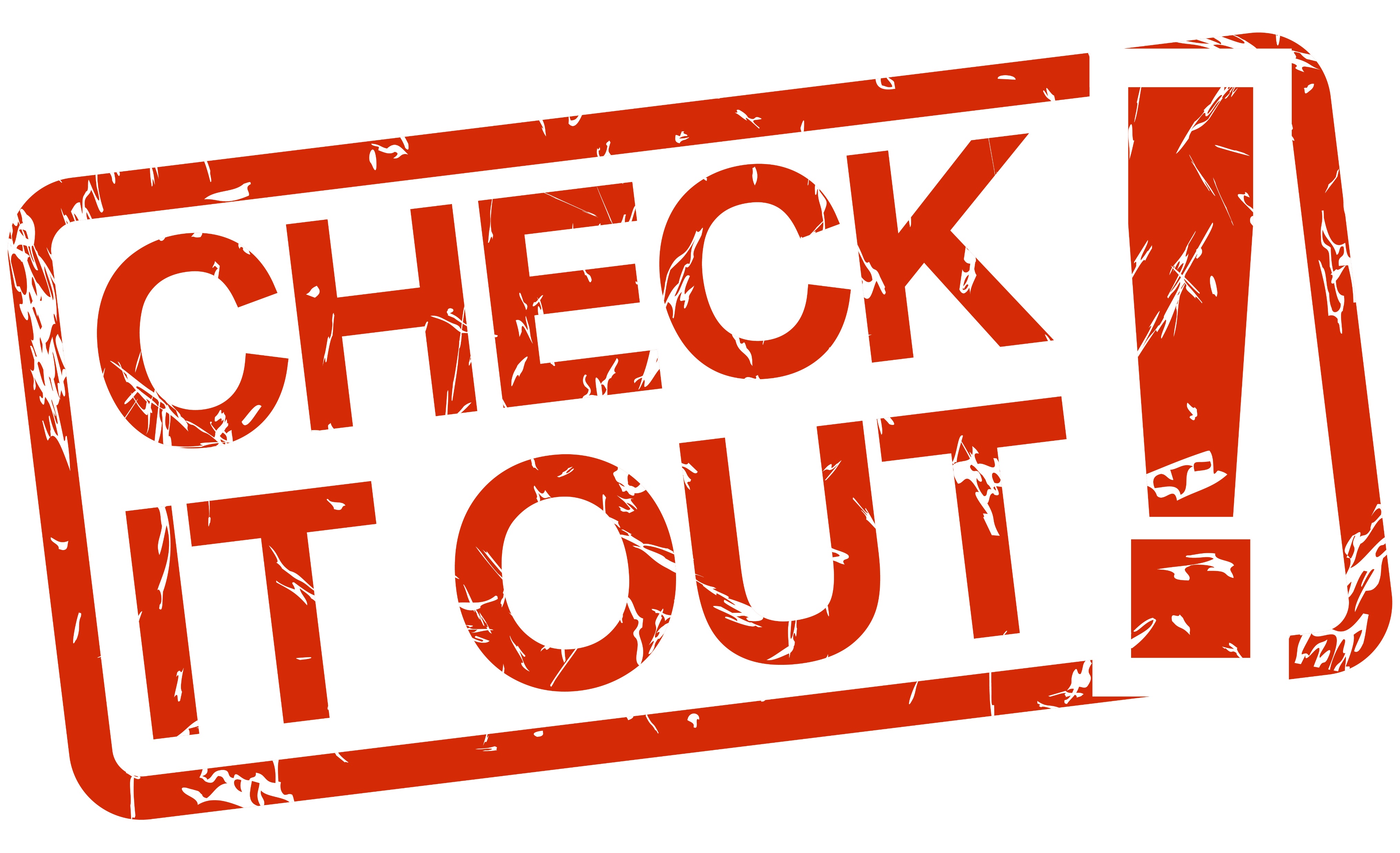 See the Summary of H-1B PIRL Data Elements for 2017 through 2018 with Data File Structure  for a complete list of the data elements required in each development phase.
12
ETA-9172 DOL PIRL for H-1B Grants
H-1B grantees will upload a data file that includes 84 PIRL data elements. 
The data file includes code values for each PIRL data element that must be entered for each participant served in your program.
13
Amended ETA-9172: PIRL 1813 and 2126
DOL is currently seeking OMB-approval for the
Amended ETA-9172 DOL PIRL
Grantees are responsible for:
Collecting PIRL 1813 and 2126 when the Amended ETA-9172 is approved
Reporting PIRL 1813 and 2126 in Fall 2018
Not required:
Retroactive collection of PIRL 1813 and 2126 for participants exiting the program before the Amended ETA-9172 is approved is NOT required.
14
For the reporting quarter ending December 31, 2017, grantees are responsible for collecting PIRL 1813 and 2126 for all participants.
True
False
15
Performance Policy FAQs
How do I …
What’s the difference between …
When do I report …
16
Performance Policy FAQs
How do I find my H-1B Grant Number? 
The H-1B grant number is on your grant agreement, which is a 13 or 14-digit number that starts with HG-xxxxx-xx-x-x-xx, which is the code value that you enter in PIRL 938 H-1B Grant 
Do not include hyphens!
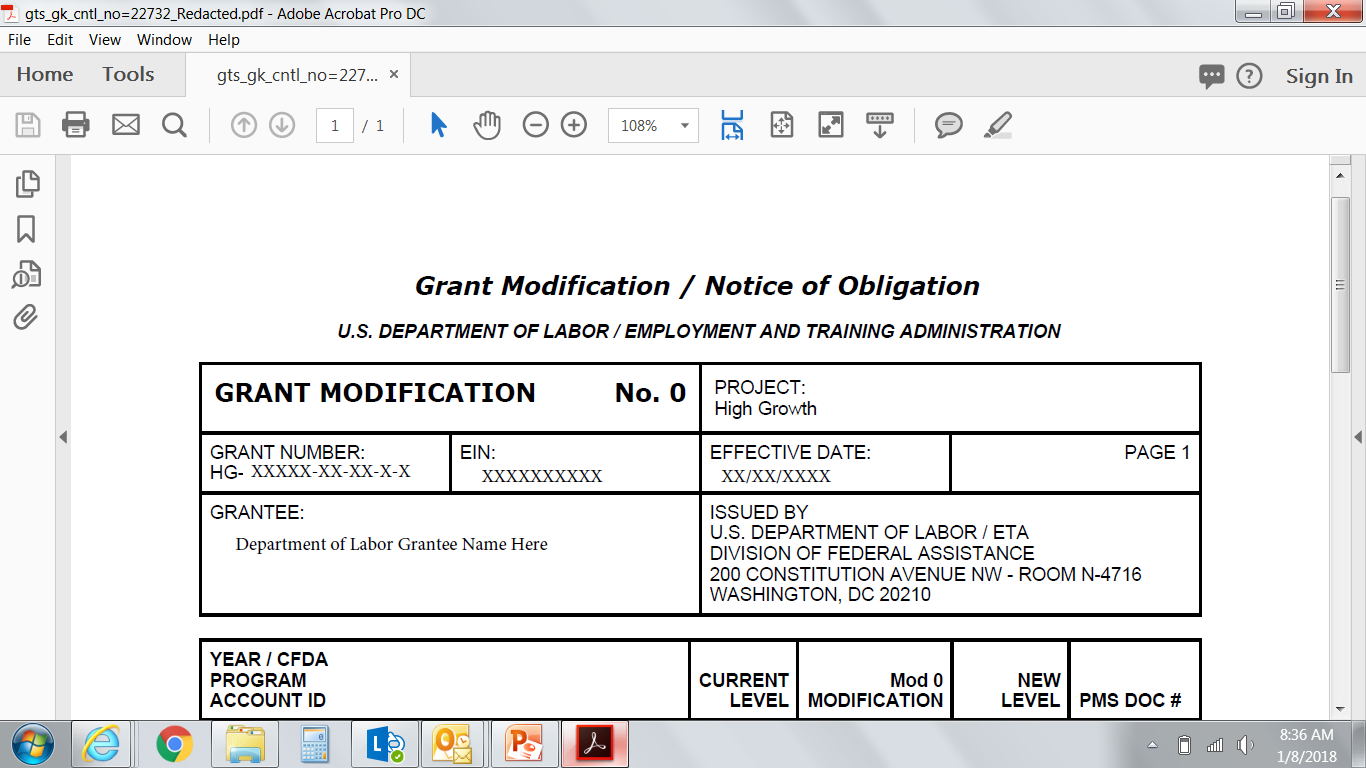 17
Performance Policy FAQs
What’s the difference between Program Entry vs. Date Entered Training 
PIRL 900 Date of Program Entry (WIOA) defined as date received grant-funded services
PIRL 1302 Date Entered Training #1 (WIOA) defined as the date in which training actually started 
When do I report Date of Program Exit (WIOA)
PIRL 901 Date of Program Exit is the date in which the participant received their last grant-funded service
The date is reported in your data file 90 days after the participant received their last grant-funded service
18
FAQ: Reporting Training Outcomes
How do I report Training Activities?





Dependent on training design
Flexibility to categorize training courses into three activities with unique start date and end date
PIRL 1309 
Date Entered Training #2
PIRL 1314
Date Entered Training #3
PIRL 1302 
Date Entered Training #1
PIRL 1308 
Date Completed or Withdrew form Training #1
PIRL 1313 
Date Completed or Withdrew form Training #2
PIRL 1318
Date Completed or Withdrew form Training #3
19
PIRL 2109 
Primary Type 
of Training Service 
 Training Activity #1
FAQ: WIOA Training Types vs. H-1B Training Types
PIRL 2110 
Secondary Type 
of Training Service 
Training Activity #1
PIRL 2111 
Tertiary Type 
of Training Service 
Training Activity #1
How do I report training types and what is the difference between PIRL 1303 and PIRL 2109? 





Flexibility to record up to three courses that comprise PIRL 1302 Training Activity #1 
Applies to PIRL 1309 and 1314 Training Activity #2 and #3
Acceptable code values:
01 = On the Job Training
02 = Skill Upgrading                     
05 = Customized Training
06 = Other Occupational Skills Training                                                           09 = Registered Apprenticeship Training
PIRL 1303 
Type of Training Service #1                                                                                                                                                                                                                                                                                                                                                                                                                                   (WIOA)
PIRL 1302 
Date Entered Training #1
20
PIRL1802 
Type of Recognized Credential #2
(WIOA)
PIRL1803 
Date Attained Recognized Credential #2
(WIOA)
PIRL1804
Type of Recognized Credential #3
(WIOA)
PIRL1805
Date Attained Recognized Credential #3
(WIOA)
FAQ: Reporting Credential Outcomes
PIRL1800 
Type of Recognized Credential
(WIOA)
PIRL1801 
Date Attained Recognized Credential                                                                                                                                                                                                                                                                                                                                                                                                                                                                                                                  (WIOA)
Training with a 2nd Credential
Training with a 3rd Credential
Reporting
Credential Attainment
When do I report Credential Outcomes? 





Credential outcomes are reported after training completion using PIRL 1307, 1312 or 1317 (Training Completed #1, #2, or #3.)
Flexibility to report up to three credentials for one training activity
Report code value 0, if no credentials earned 
Review TEGL 15-10 for definition of credentials
PIRL 1307 
Training Completed #1 = 1 (Yes)
PIRL 1312 
Training Completed #2
 = 1 (Yes)
PIRL 1317
Training Completed #2
 = 1 (Yes)
21
PARTICIPANT TRAINING SERVICES AND TRAINING OUTCOMES
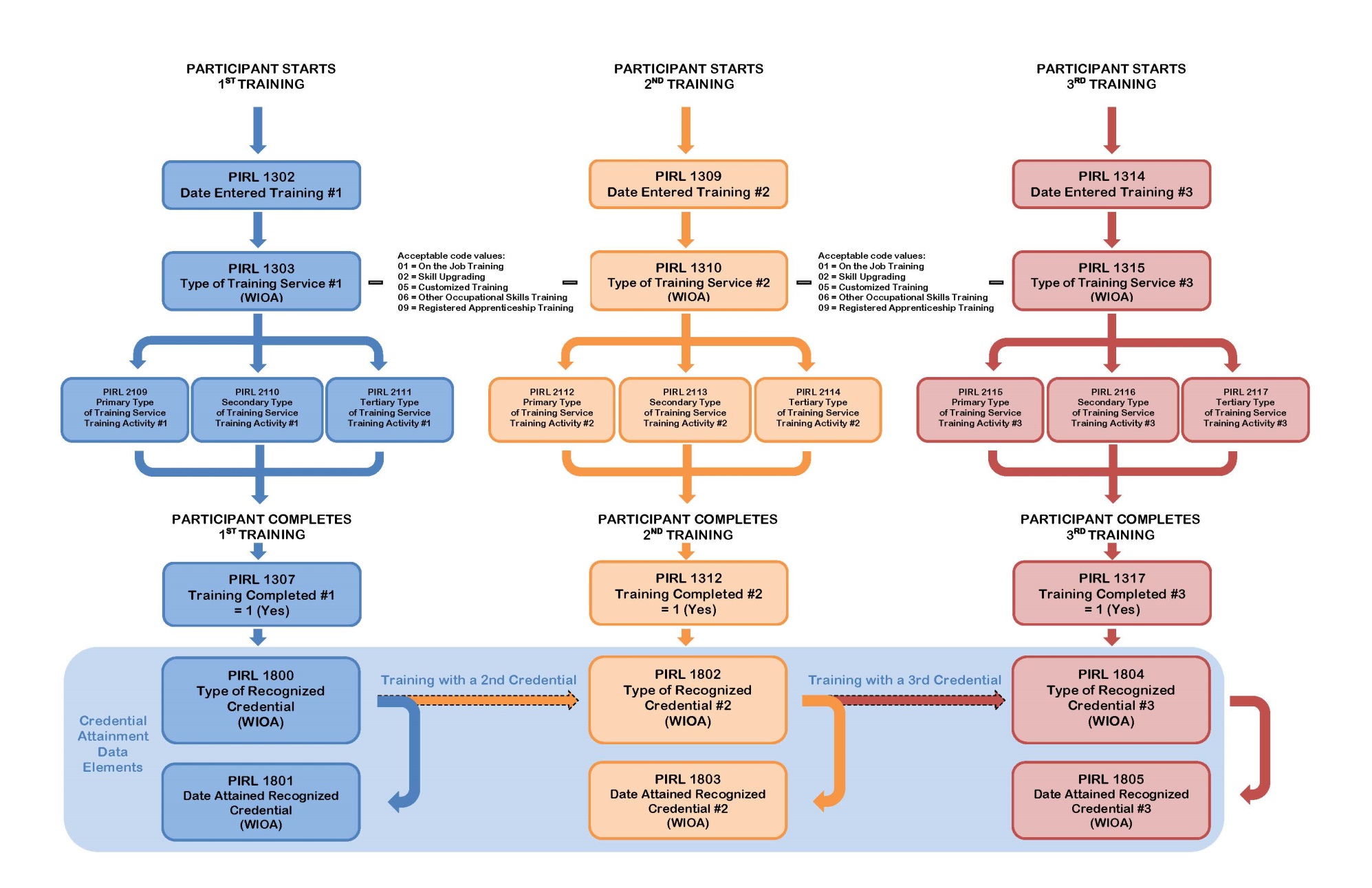 22
FAQ: Reporting Employment Outcomes
How do I report employment outcomes for Unemployed Individuals
PIRL 2118 Date Entered Employment (Discretionary Grants) applies to participants determined unemployed, long-term unemployed and underemployed at program participation. 
Outcomes can be recorded at any time during program participation.
Employment Outcomes for Incumbent Workers
PIRL 2119 Incumbent Workers Retained Current Position
PIRL 2120 Incumbent Workers Advanced to New Employment
Applies to participants determined incumbent workers at program participation that either retained or advanced to a new position in the 1st, 2nd, or 3rd quarter after program completion.
23
FAQ: Participant Tracking for Performance Reporting
What’s the difference between “follow-up services” and performance tracking? 
Post-training follow-up services: Services provided to H-1B participants after training, but before exit from the program
Participant tracking for performance reporting: Grantee activities to track participants in order to report H-1B Real-time performance outcomes
24
25
Data Validation and Resolving Data File Errors
Steps for Data Validation & Common Data File Errors
26
Steps for Data Validation
Step One: Formatting Check Errors
Verify that the format of data file is correct
Appears under format errors hyperlink in WIPS
Step Two: Valid Values Errors
Verify that the code values entered match with the options available 
Appears under total errors hyperlink in WIPS
27
Steps for Data Validation
Step Three: Duplicate Errors
Verifies that duplicative participant records are not in the uploaded file
Appears under duplicate errors hyperlink
Step Four: Logic Rule Errors
Validation check related to the business rules of each code value assigned for all data elements to verify internal logic of participant records
Appears under total errors hyperlink
Steps three and four are run at same time
28
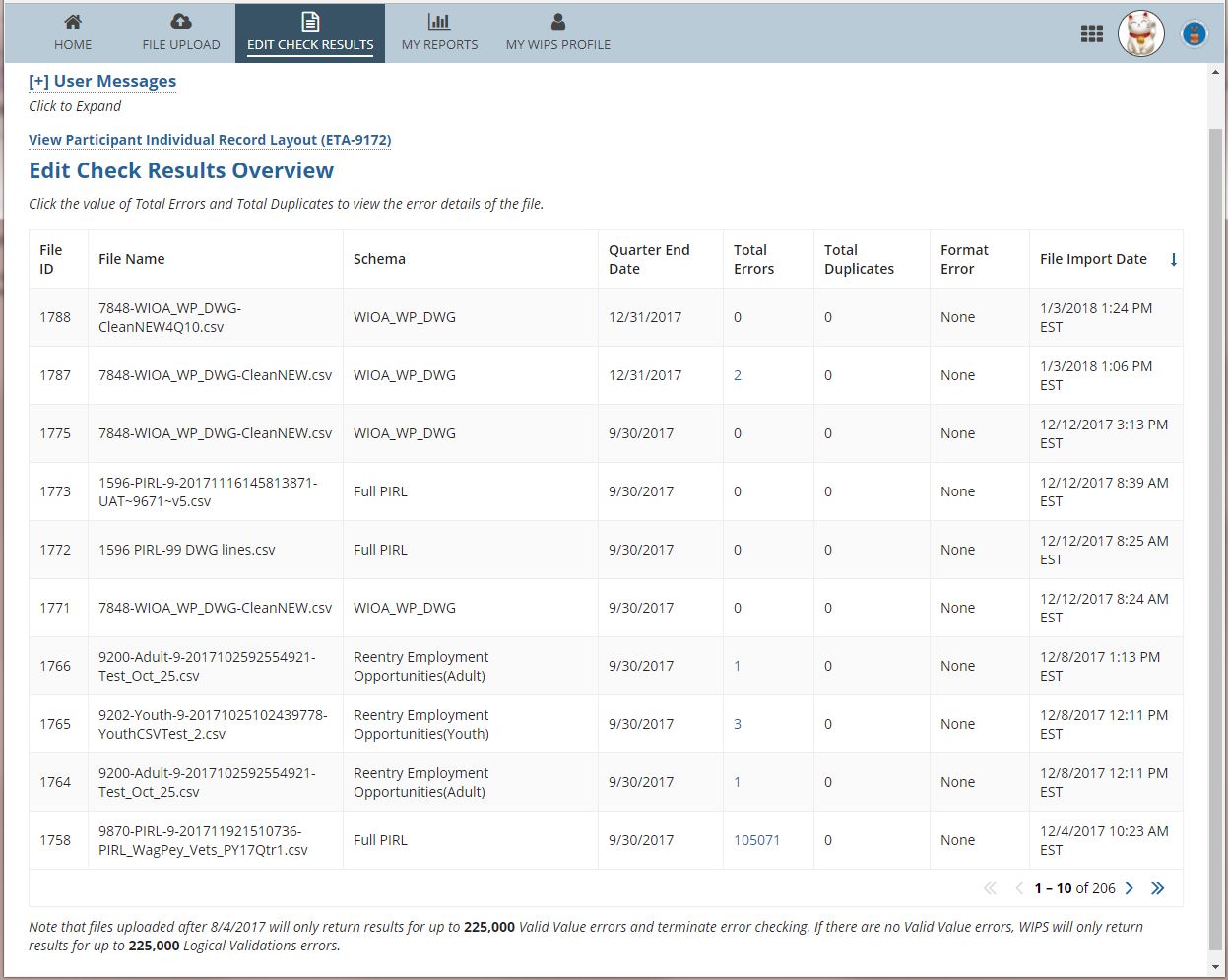 29
Data Validation Error Report Resolution
Consult error report
Identify error in data file
Verify accurate code value and consult logic rules and valid values  
Make corrections to data file
Re-submit data file for the next round of your data validation process
30
Common Format & Valid Value Errors
Data File Structure
      Code values in between commas or a null value 
A space in between commas could be an error! A value that contains a space for a null value could be an error!
Do you have headings and data element numbers in your data file? 
This will result in a data file error! 
PIRL code values that require # digits
Example: PIRL 938 H-1B Grants requires 13 or 14 digits. 
Including only 10 digits will result in an error!
Dates in the correct format
Format must be 19771110.
November 10, 1977 or “10111977” will result in an error!
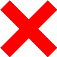 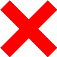 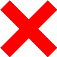 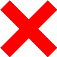 31
Logic Validation Rule Samples
Logic Validation Rules 
Rely on a variety of PIRL data elements to verify your data
32
Logic Validation Rule Samples
33
34
Quarterly Performance Report (QPR) Form
How a QPR is Generated in WIPS
QPR Aggregation Rules
35
H-1B QPR Aggregation Rules
CSV Data File Upload in WIPS
Grantee Database System
QPR Generated
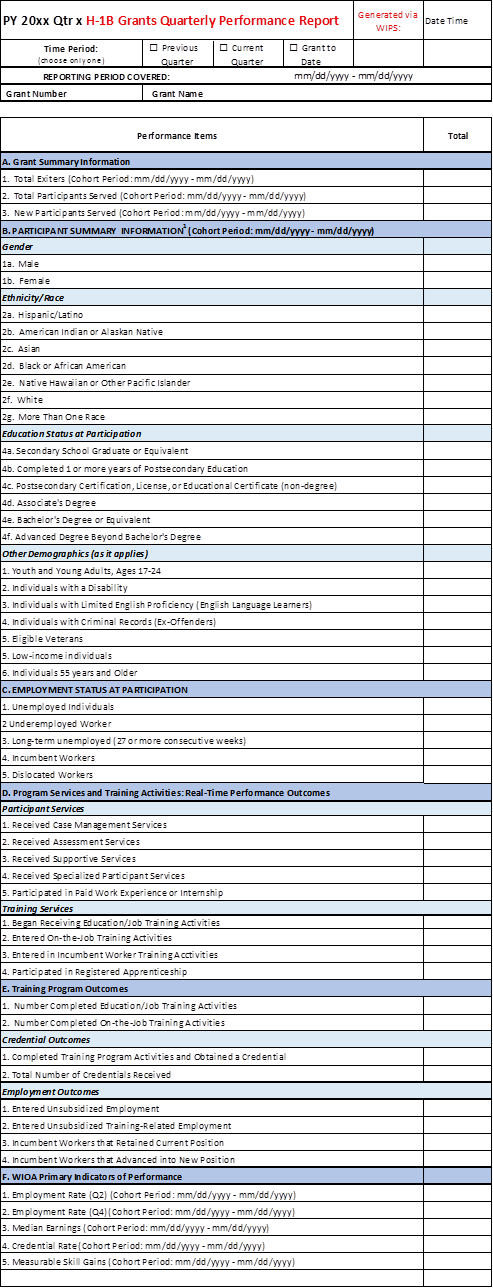 Overview of Aggregation Rules
Business rules to aggregate performance data into H-1B Real-time Outcome Measures
Total Participants Served, Began and Completed Training, including types of services, types of training, and credential and employment outcomes
Ensure H-1B aggregation rules are applied to grantee’s internal systems for calculating H-1B Outcome Measures
36
H-1B QPR Aggregation Rules
Aggregation rules are dependent on:
PIRL 938 H-1B is not null
Date entered is before end of the report period (or current quarter)
Total Participants Served
PIRL 900 Date of Program Entry (WIOA) 
Total Participants Unemployed at Program Participation
PIRL 400 Employment Status is 0, Unemployed or 2, Employed, but Received Notice of Termination; and PIRL 900 Date of Program Entry (WIOA)
 Total Participants Began Training
PIRL 900 Date of Program Entry and PIRL 1302 Date Entered Training #1
Total Participants Entered Employment
PIRL 2118 Date Entered Employment
37
H-1B QPR Aggregation Rules
H-1B Outcome Measures on QPR
H-1B “real-time” outcome measures
WIOA performance  indicators collected on behalf of  grantees by DOL/ETA
Program Completion Outcomes
Entered Training Related Outcomes
COMING Fall 2018!
38
QPR Form Certification
In WIPS, grantees can:
View the QPR
Download the QPR
Coming Soon! Certify the Data in the QPR
Interim Guidance: QPR Certification Process
Mandatory QPR Comment Section:
This is the official QPR submission for the quarter ending xx/xx/xxxx
HOT TIP!
39
40
Refresher: WIOA Primary Indicators of Performance andH-1B Real-Time Performance Outcome Measures
How do these outcome measures appear on my QPR?
What outcome measures are we tracking?!
41
Refresher: WIOA Indicators of Performance
42
H-1B WIOA Primary Indicators of Performance on QPR
CSV Data File
SSNs used to aggregate:
DEs used to aggregate:
Employment Rate –  2nd Quarter After Exit
Employment Rate –   4th Quarter After Exit
Median Earnings –   2nd Quarter After Exit
Effectiveness in Serving Employers (New!)
Measurable Skills Gains
Credential Attainment
43
H-1B “Real-time” Measures on QPR
CSV Data File
DEs used to aggregate:
Total participants served
Total participants enrolled in education/training activities
Total participants completing education/training activities
Total participants who complete education/training activities that receive a degree, or other type of credential
(Measure is separate from and in addition to the WIOA primary indicators of performance “Credential Attainment”)
Total number of unemployed participants who obtain employment
(Measure is separate from and in addition to the WIOA primary indicators of performance “Employment Rate”)
Total number of incumbent worker participants that advance into a new position
44
Guidance for Collecting Social Security Numbers
Grantees must ask for SSNs
However, if an individual chooses not to disclose their SSN, services cannot be denied  
PIRL 2700  999999999
45
Which measures are tracked by DOL/ETA  by using Social Security Numbers?
Incumbent Workers Advance into New Position 
Measurable Skills Gains
Employment Rate (Q2) & (Q4), Median Earnings (Q2), Effectiveness in Serving Employers
Credential Attainment
46
47
WIPS Showcase
Live Demo of WIPS
48
WIPS Overview
How to Access WIPS
How to Upload a Data File 
What Happens to Your Data File in WIPS
Generating an Error Report
Generating a QPR Form
Submitting/Certifying a QPR Form
49
WIPS Access
Username and Passwords
The ONLY way to access WIPS is with a WIPS-generated username and password. 
Both username and password are sent via email to the Grant’s Authorized Representative from the following email address: admin@dol.appiancloud.com.
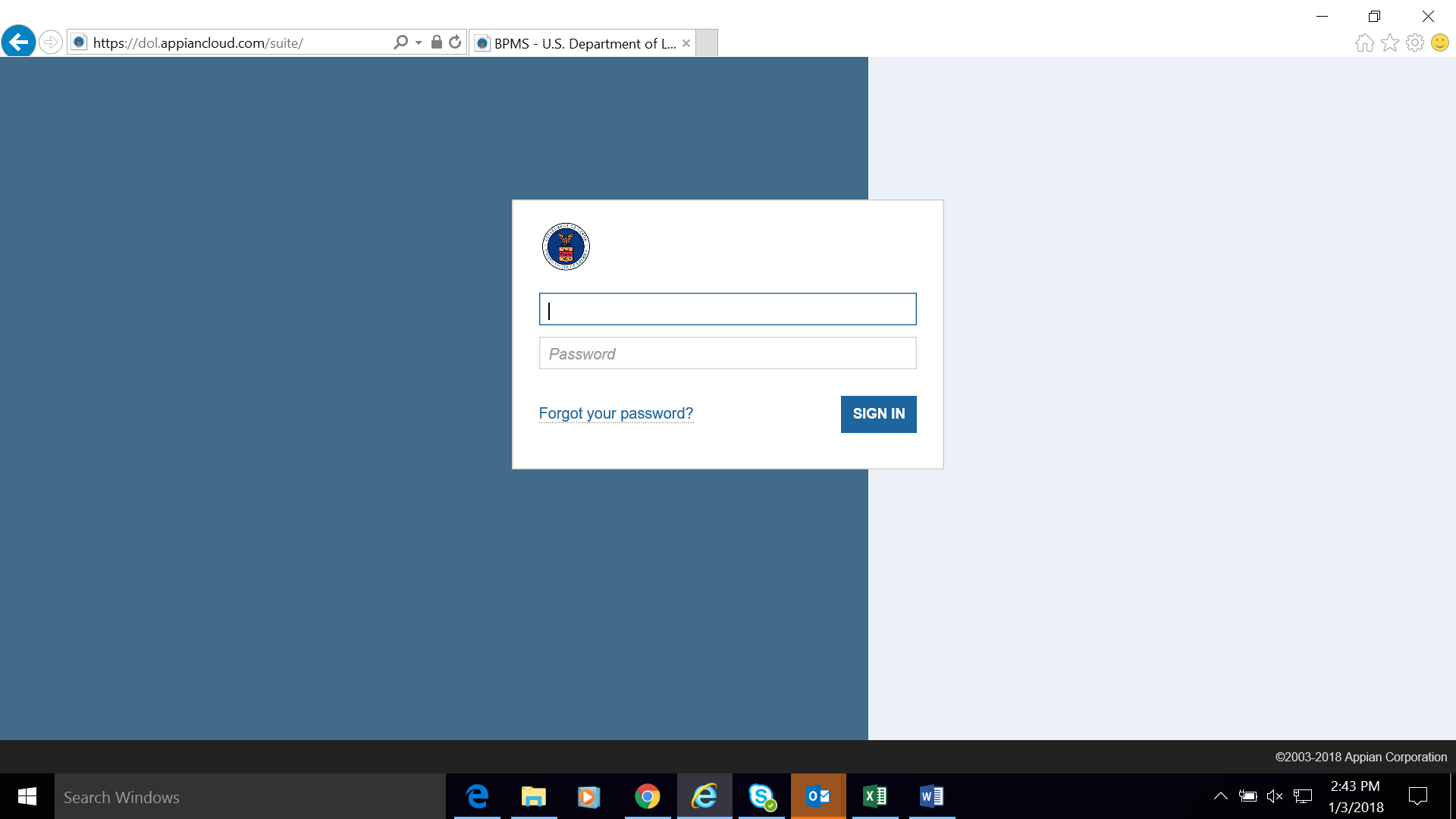 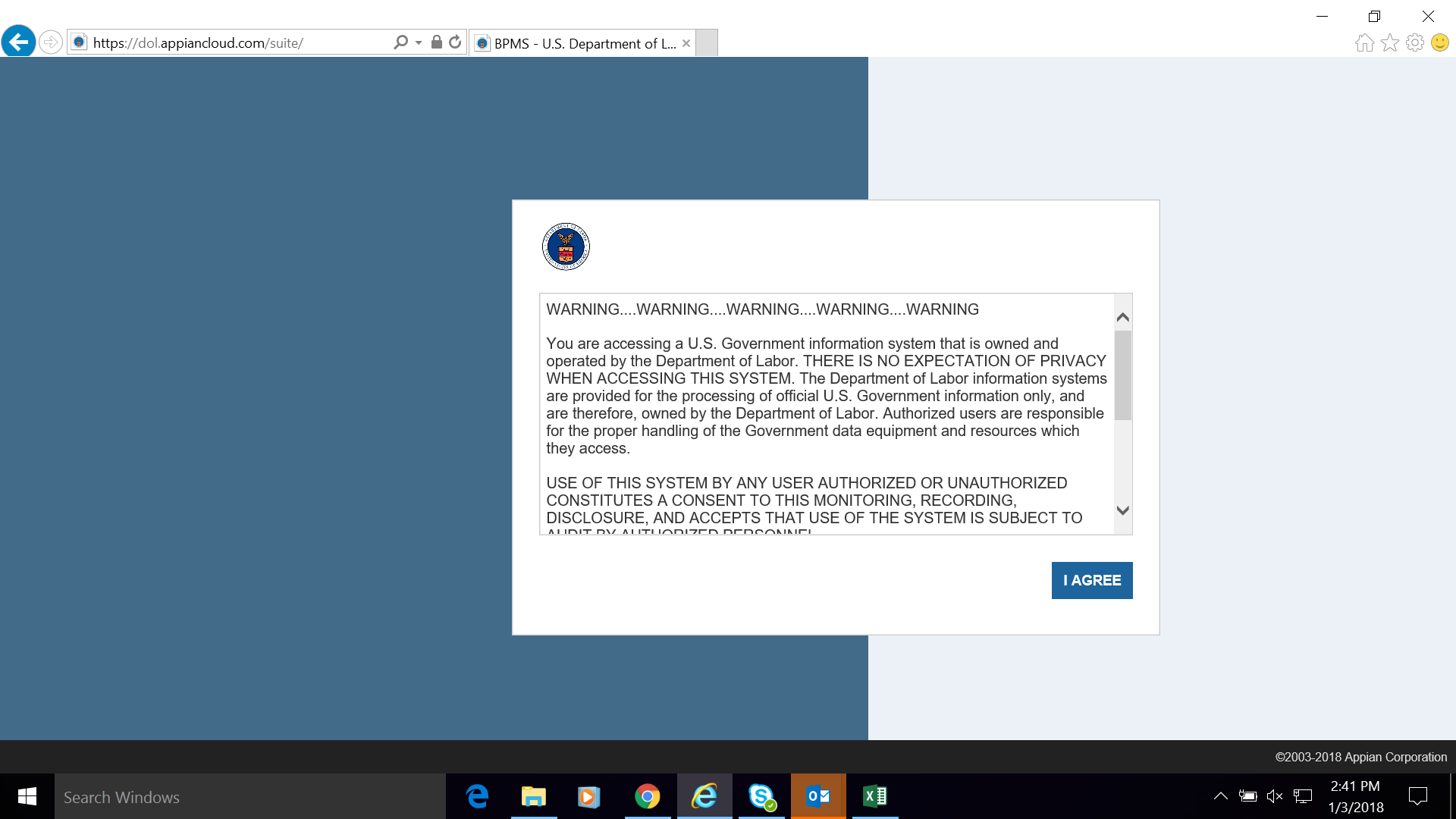 50
Live Demo of WIPS
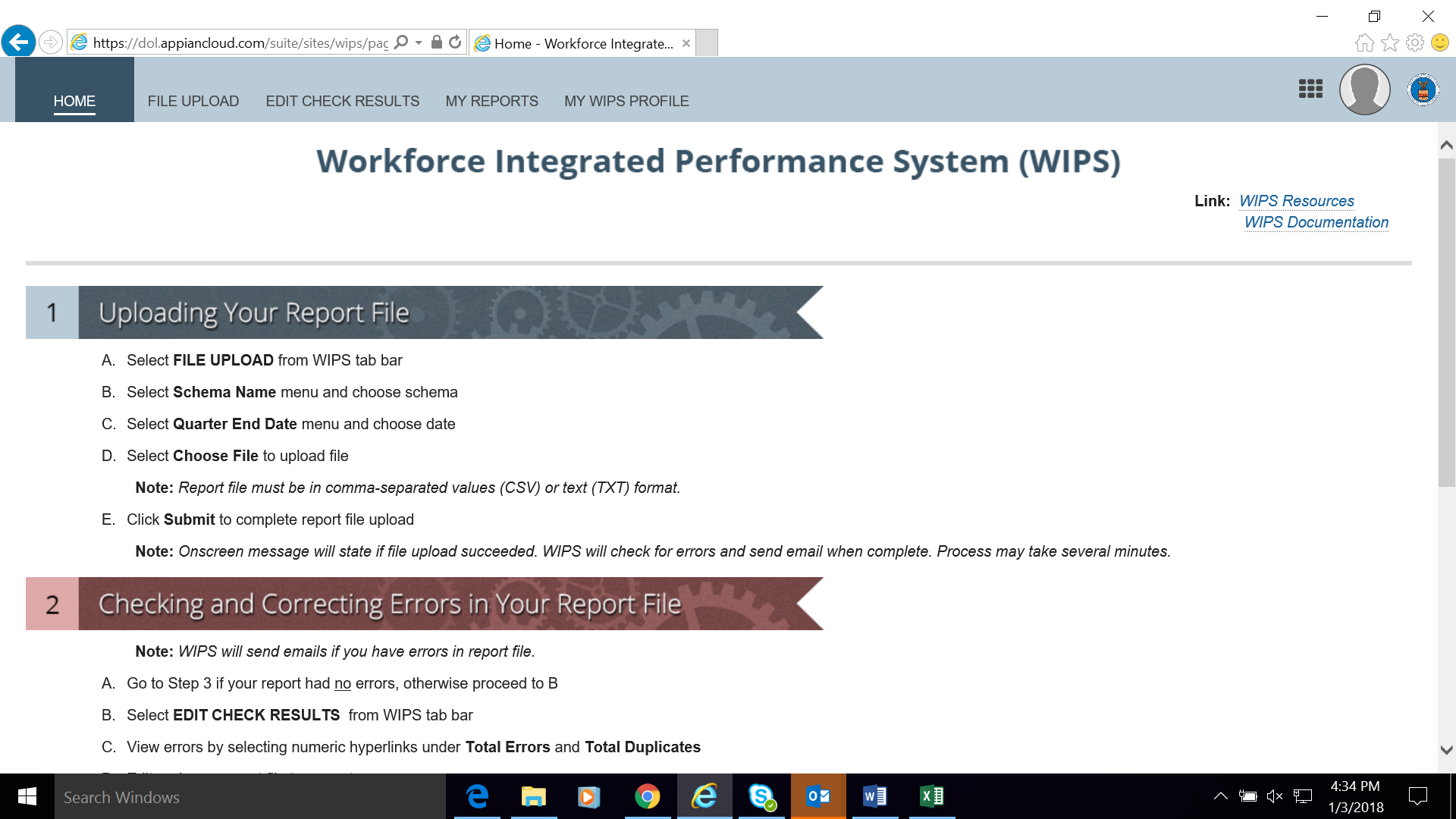 51
H-1B WIPS Homepage (First Tab)
Once the username and password is entered, the WIPS homepage will display.
 
Instructions for “Uploading your QPR File” and “Checking and Correcting Errors in Your QPR” will be listed below on the homepage.
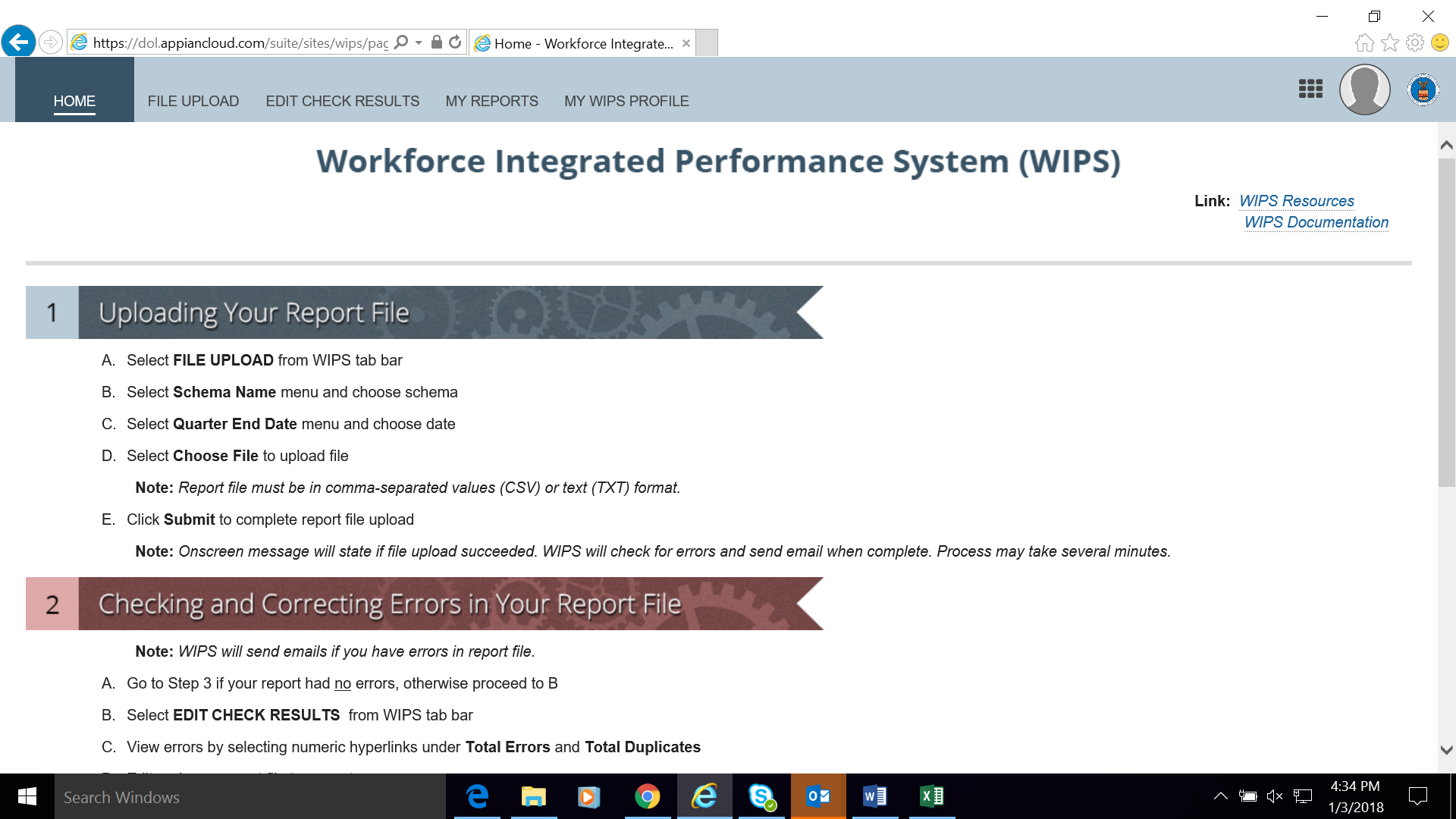 52
Uploading Your QPR File
Select FILE UPLOAD from WIPS tab bar. 
Select Program Name menu and choose program. 
Select Quarter End Date menu and choose program.
Select Choose File to upload file.
Click Submit to complete report file upload.
File Upload (Second Tab)
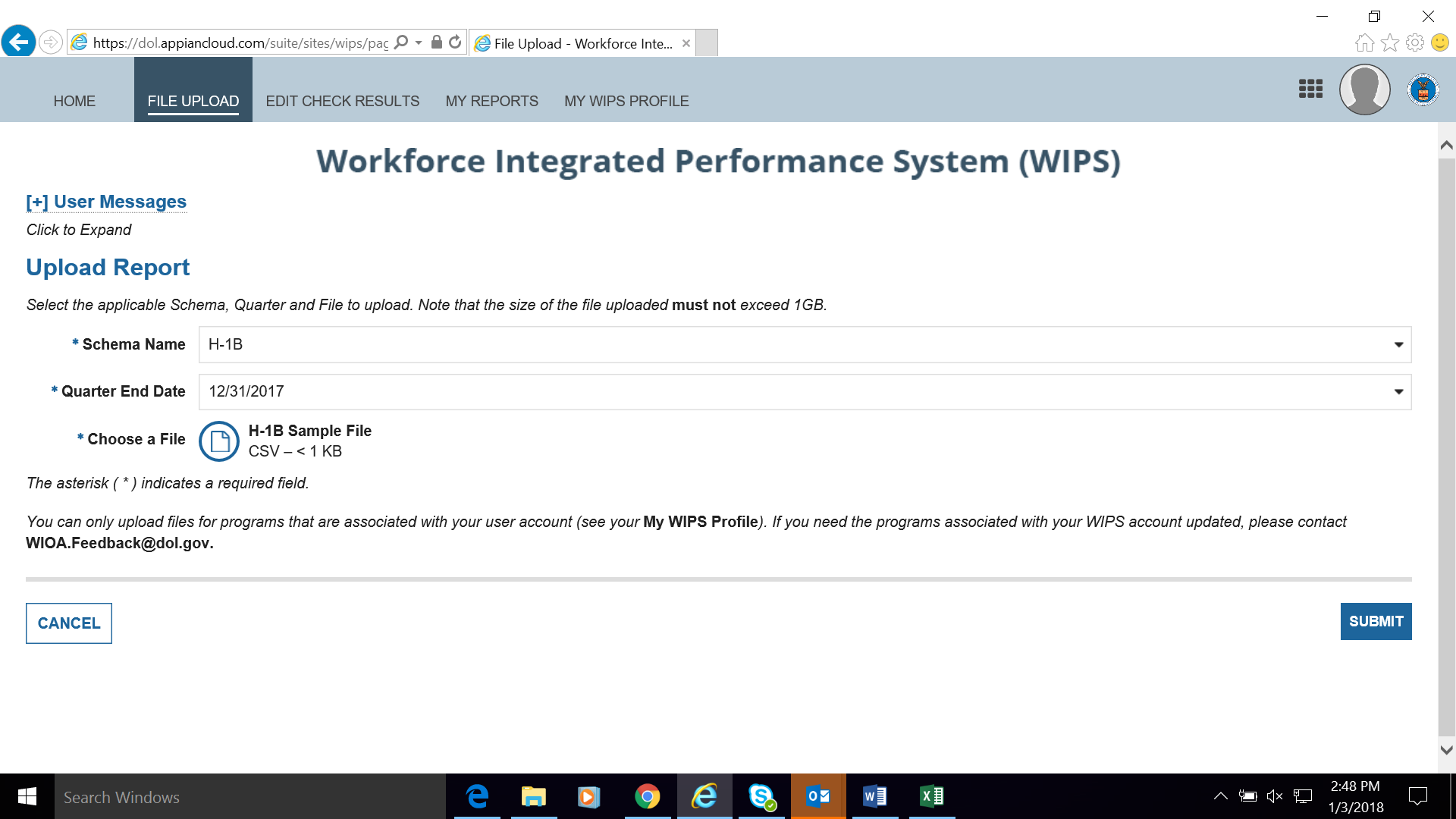 File Upload (Successful Upload Notice)
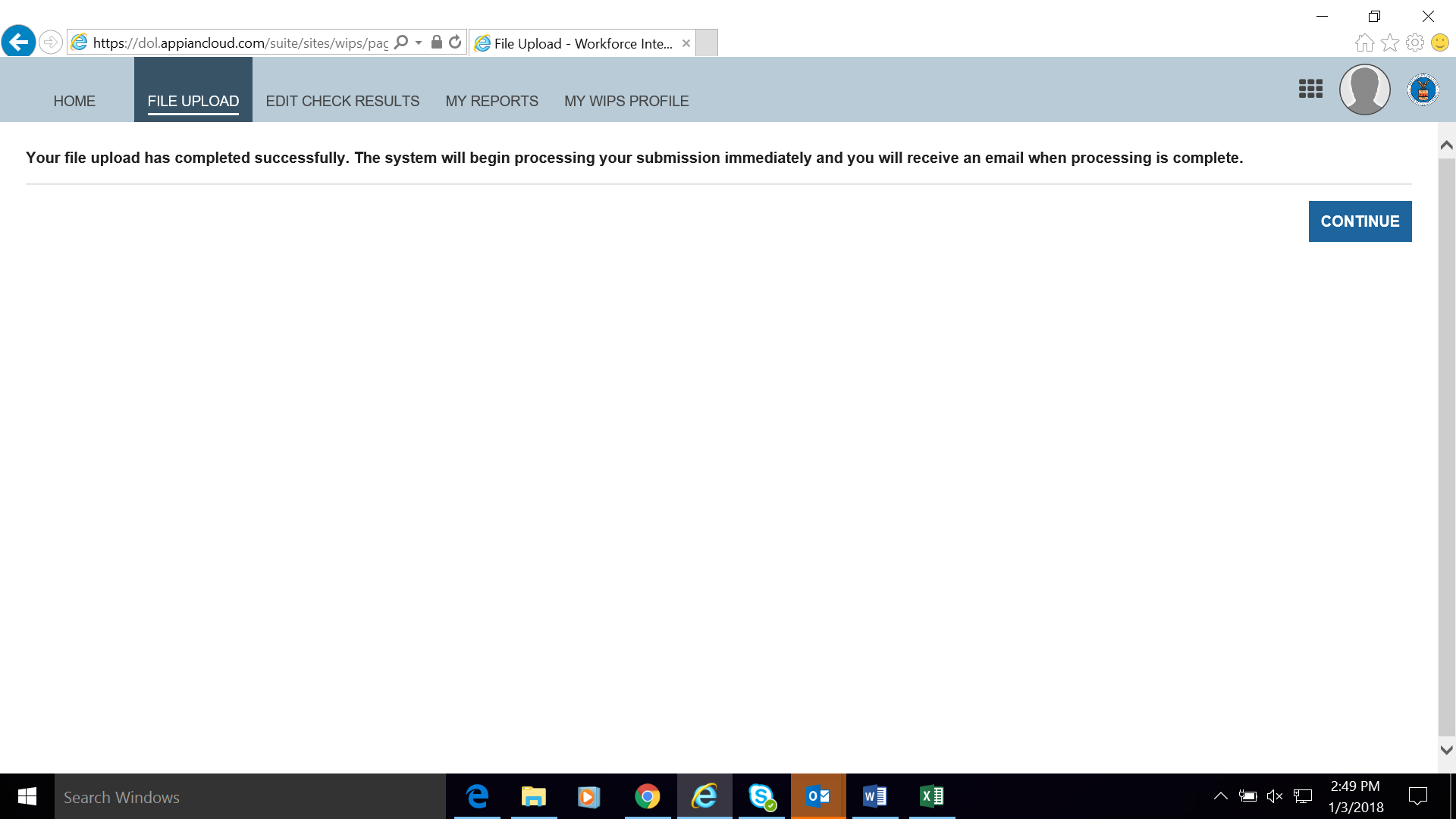 53
Edit Check Results (Third Tab)
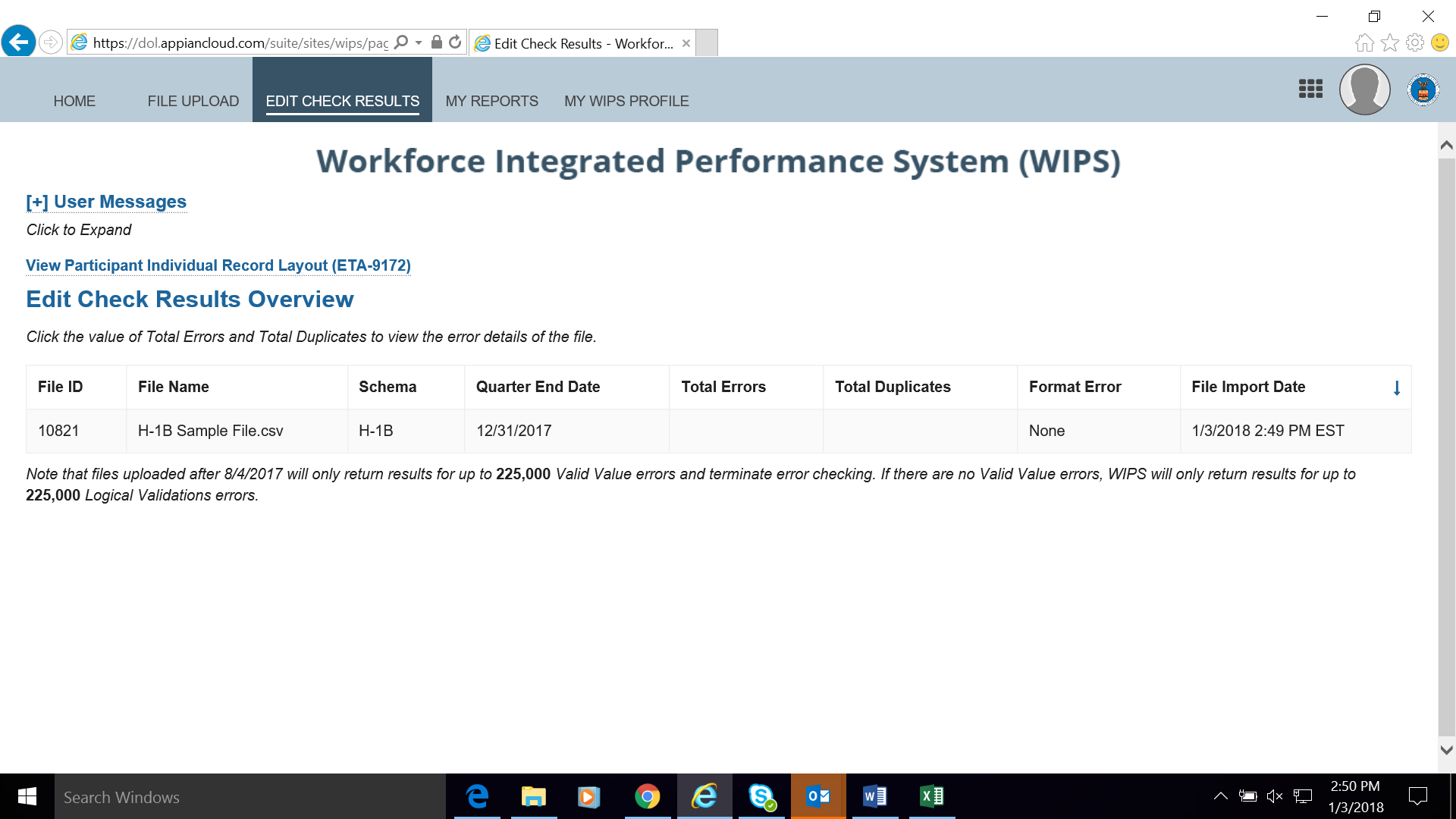 Checking and Correcting Errors in Your QPR
Forgo Below if your report had no errors.
Select EDIT CHECK RESULTS from WIPS tab Bar 
View errors by selecting numeric hyperlinks under  
Total Errors and Total Duplicates 
Edit and save QPR file to correct Errors
Return to Upload your QPR File instructions
54
Reviewing Your Uploaded QPR (Fourth Tab)
Select QUARTERLY REPORTS from WIPS tab bar
Find recent report uploaded under Current Quarter section
Open report by clicking hyperlink under Status and Current Quarter(s) section
Confirm accuracy of Information
Contact WIOA.feedback2dol.gov if you have technical issues
Contact your H-1B grant mailbox if you find discrepancies with your outcomes
Coming soon! Click Certify to send QPR for Certification
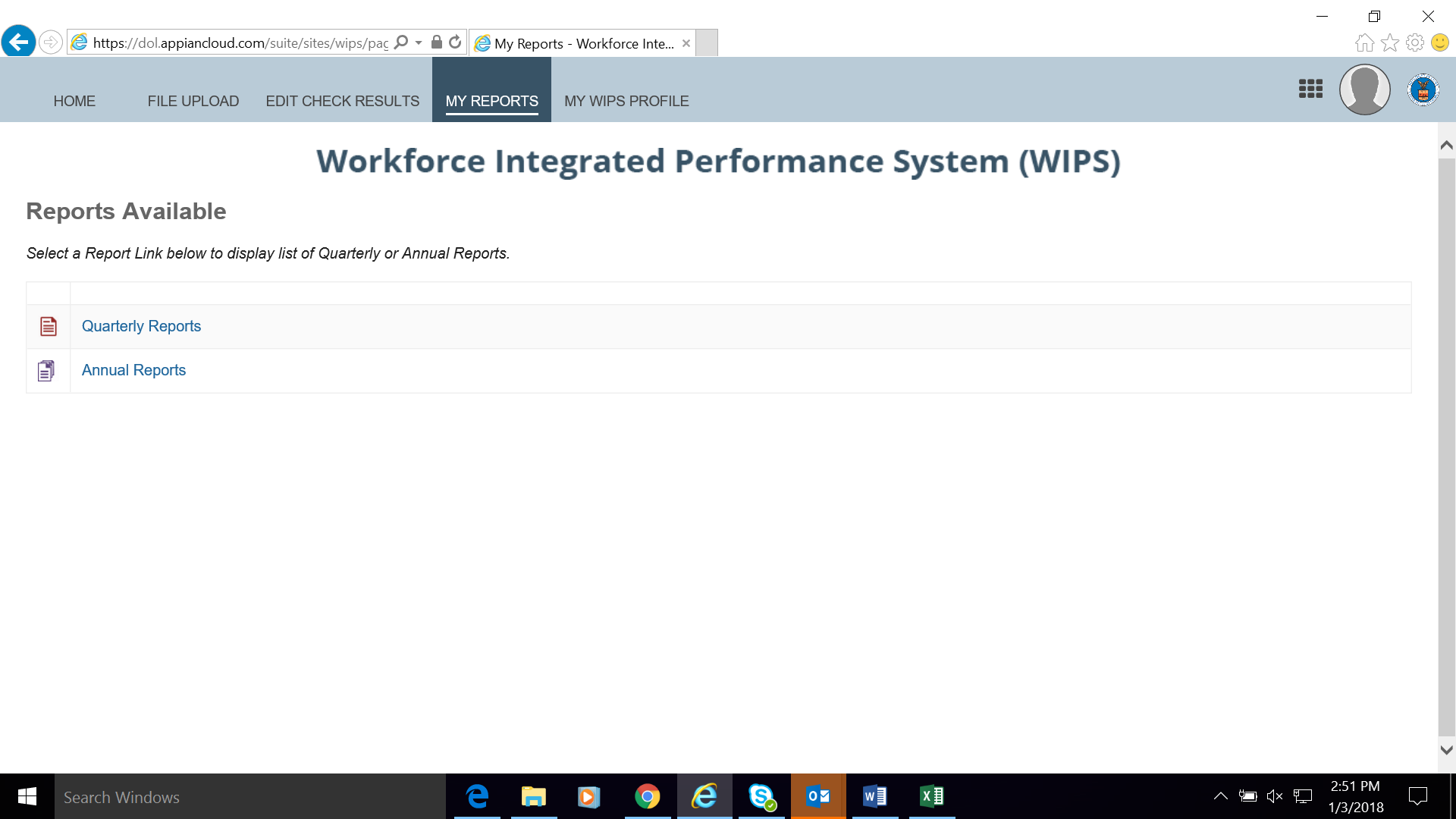 55
56
Next Steps Action Items
What should we do …
57
NEXT STEPS: Action Items Summary
58
How prepared are you to submit your CSV data file in WIPS?
Eeks! WIPS What?! We’re not ready.
Um…We are still collecting participant data.
Whew, almost there! We have participant data in our MIS data base. 
Geronimo! We’re ready to upload a csv data file in WIPS.
59
Coming Soon!
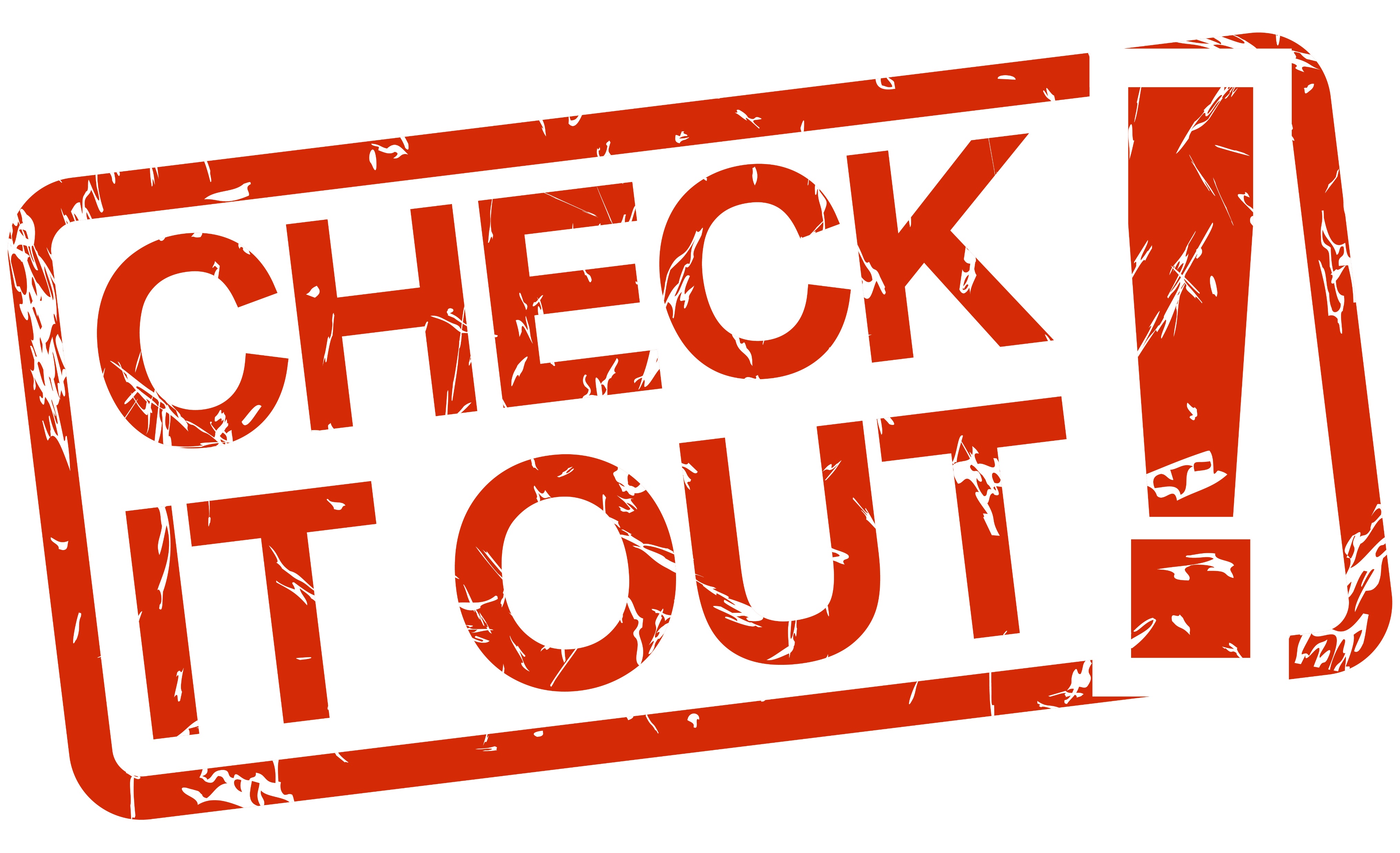 The Amended ETA-9712 DOL PIRL for H-1B Grants will be updated shortly to include the H-1B Valid Values and Logic Rules and the Aggregation Rules.
60
Follow Up
Upcoming TA Activities and Resources
H-1B Performance TA Office Hours 
Monday, February 5, 2018 from 3:00 p.m. – 4:00 p.m. 
Thursday, February 8, 2018 from 1:00 p.m. – 2:00 p.m.
Friday, February 9, 2018 from 2:00 p.m. – 3:00 p.m. 
Coming Soon! Pre-Recorded Performance Tutorials
Valid Values and Logic Rules
Aggregation Rules
61
Follow Up
Questions
Performance Questions
TechHire@dol.gov 
SWFI@dol.gov 
AmericasPromise@dol.gov
WIPS Technical Issues 
WIOA.Feedback@dol.gov
62
63
Thank you for all your hard work!
64